ОТКЛОНЯЮЩЕЕСЯ
 ПОВЕДЕНИЕ
Разработал: Сидоренкова Вера Николаевна
2017
Отклоняющееся поведение – поведение, которое не согласуется с социальными нормами.
Проявления отклоняющегося поведения:


 Аморальные поступки

Правонарушения

Новаторские предложения

Общественно-безопасные особенности личности
Формы отклоняющегося поведения
На уровне отдельной личности
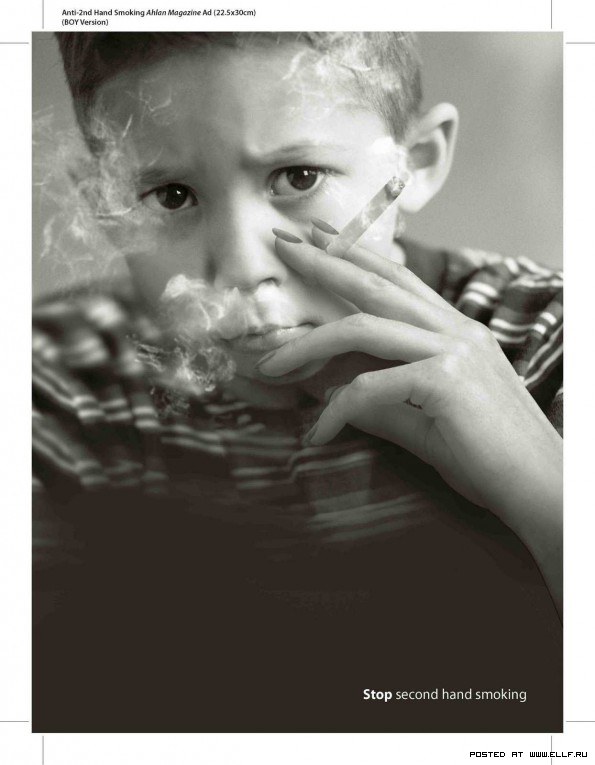 Подросток стал заядлым курильщиком
В малых социальных группах
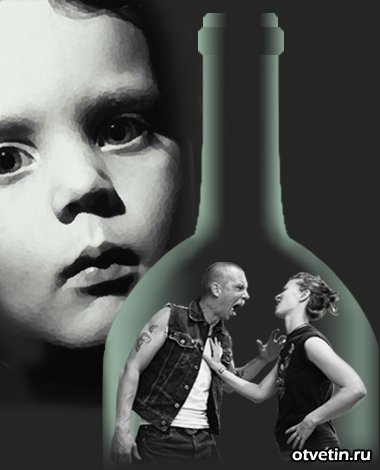 Пьющие родители не заботятся о малолетних детях
На уровне государства
Чиновник вымогает взятку
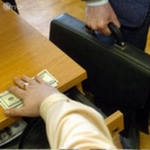 АЛКОГОЛИЗМ – хроническое заболевание, обусловленное систематическим употреблением спиртных напитков, ведущее к физической, психической, социальной деградации личности.
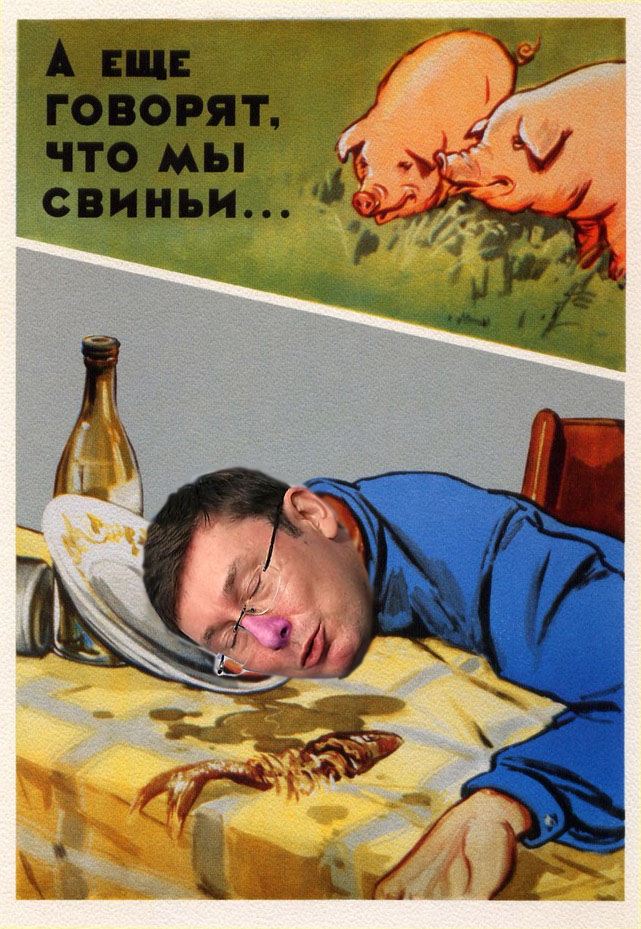 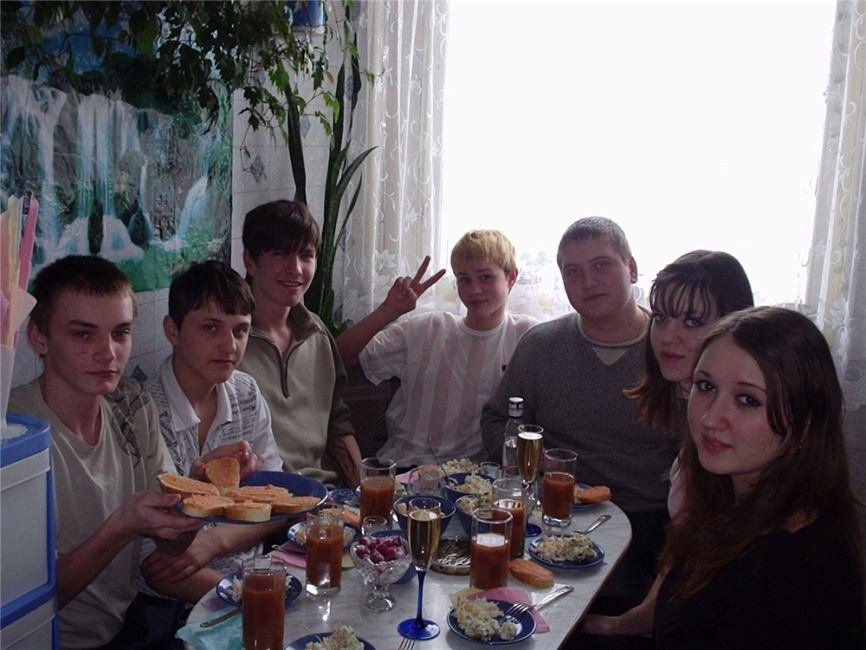 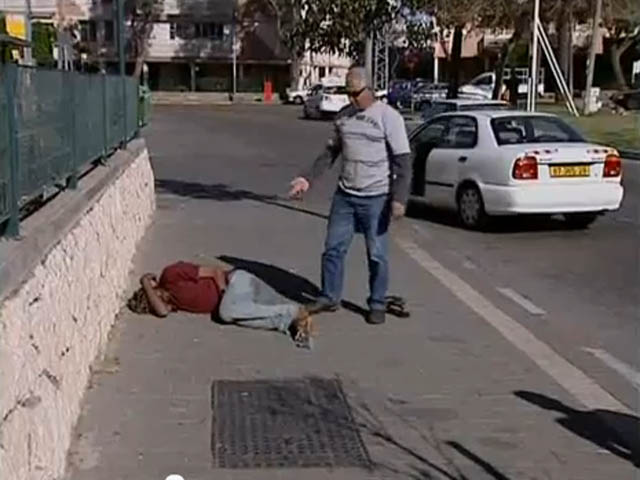 ФАКТЫ

У подростков риск развития алкогольной зависимости в 1,5 раза выше, чем у людей в возрасте 30-35 лет
У девушек и женщин зависимость от алкоголя формируется быстрее, чем у юношей и мужчин
В последнее время широкое распространение получил «ПИВНОЙ» алкоголизм у школьников 12-14 лет
Пьянство – русский народный обычай: 
                миф или реальность?
Наши предки традиционно пили напитки, крепость которых не превышала 15 градусов (пиво, медовуха) по определённым праздникам. Впервые водка в Россию была завезена из Генуи в 1428 году. Но познакомившись с последствиями её употребления, ввоз водки в Россию запретили. 
      Первый «Царёв кабак» был открыт в Москве при Иване Грозном. В открытую продажу водка стала поступать при Петре I, но подавали её гостям только вместе с обильной мясной пищей. Считалось, что это позволит предотвратить состояние опьянения. 
      В 17-18 веках в России случались трезвеннические бунты. Крестьяне были возмущены политикой государства, благодаря которой водка стала доступным напитком.
       Резкое распространение алкоголя стало происходить в начале 19 века. С этого времени торговля алкоголем стала одним из основных источников поступления денег в государственную казну.
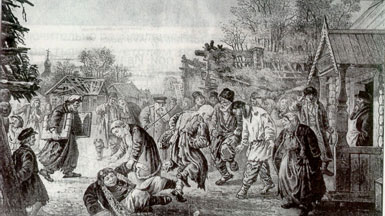 «Царёв кабак»
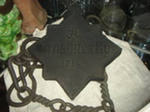 Медаль «За пьянство», учреждённая Петром I, вес без цепи около 7 кг.
НАРКОМАНИЯ – болезненное, часто непреодолимое влечение к наркотическим средствам, приводящее к глубокому истощению психических и физических сил человека, к разрушению его личности.
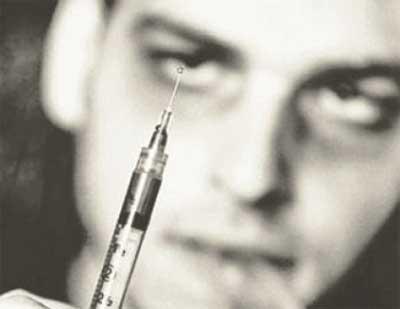 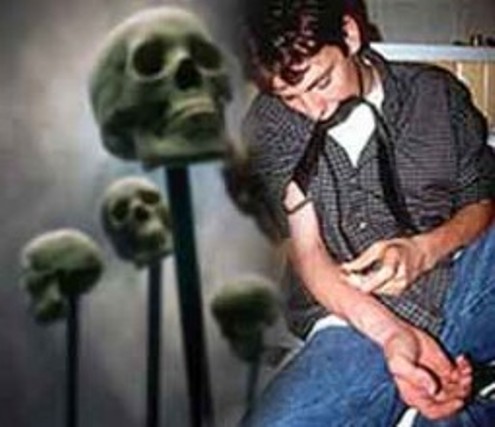 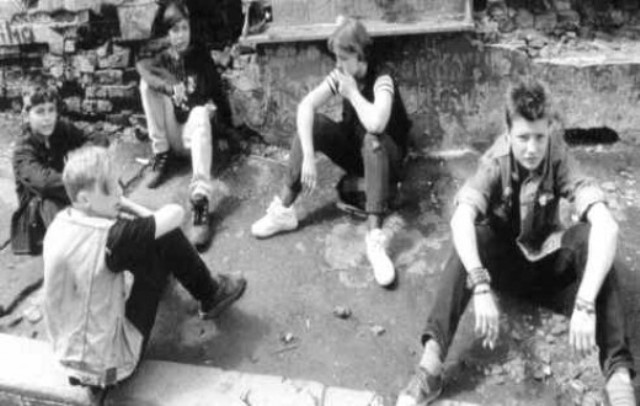 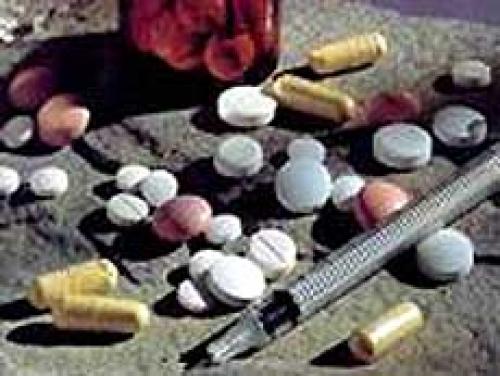 ГУБИТЕЛЬНЫЕ ПОСЛЕДСТВИЯ УПОТРЕБЛЕНИЯ НАРКОТИКОВ

 У 25-30-летних родителей, пробовавших в 15-16-летнем возрасте наркотики, риск рождения ребёнка с физическими или психическими отклонениями повышается в 2-3 раза

Эффективность лечения наркомании всего 1-2 человека из 10
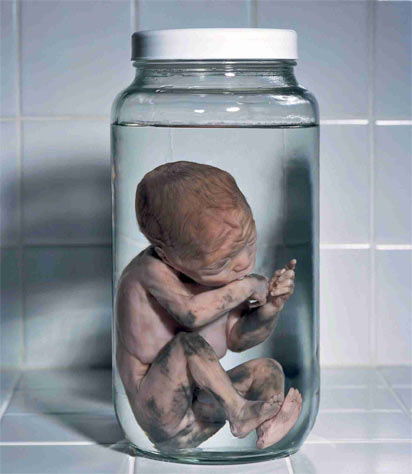 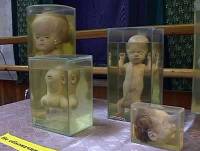 Алкоголизм и наркомания самым пагубным образом влияют на человека, разрушая его личность, причиняя огромные страдания его близким.
Не позволяй
 другим манипулировать собой. 
Делай свой выбор сам!